Государственное автономное образовательное учреждение дополнительного профессионального образования «ИНСТИТУТ РАЗВИТИЯ ОБРАЗОВАНИЯ РЕСПУБЛИКИ ТАТАРСТАН»
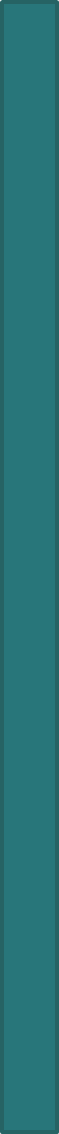 НАСТАВНИЧЕСТВО 
КАК СОВРЕМЕННАЯ МОДЕЛЬ ПОВЫШЕНИЯ КВАЛИФИКАЦИИ ПЕДАГОГОВ В ДОПОЛНИТЕЛЬНОМ ПРОФЕССИОНАЛЬНОМ ОБРАЗОВАНИИ
Докладчик: 
Нугуманова Людмила Николаевна, ректор ГАОУ ДПО ИРО РТ, доктор педагогических наук
 e-mail: irort2011@gmail.com
Указ Президента Российской Федерации от 7 мая 2018 г. N 204  "О национальных целях  и стратегических задачах развития Российской Федерации  на период до 2024 года"
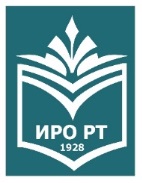 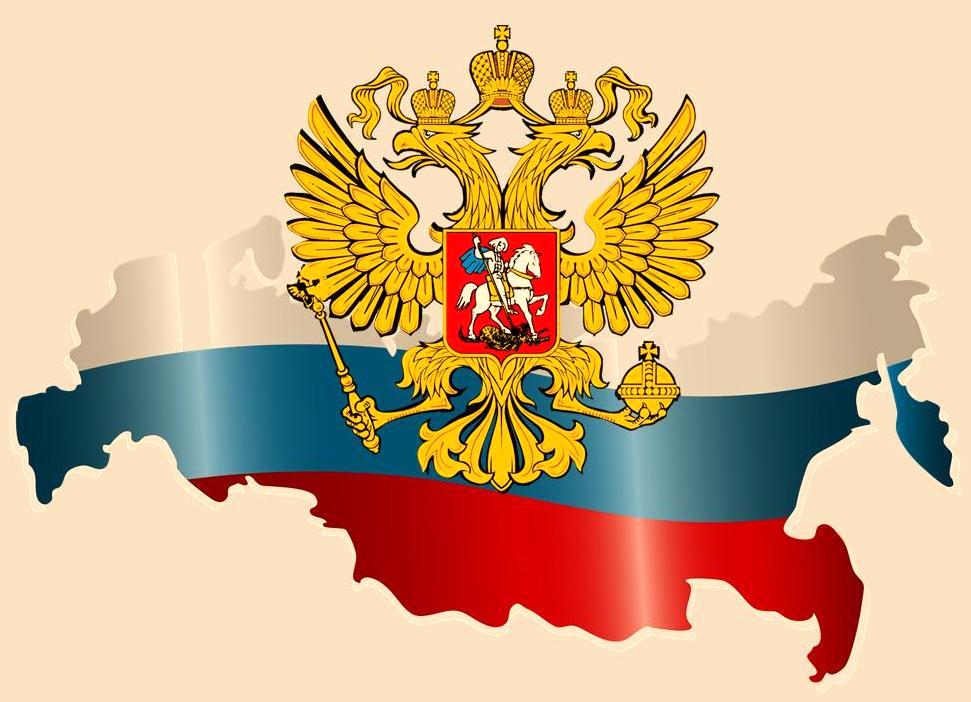 «ОБЕСПЕЧЕНИЕ ГЛОБАЛЬНОЙ КОНКУРЕНТОСПОСОБНОСТИ РОССИЙСКОГО ОБРАЗОВАНИЯ, ВХОЖДЕНИЕ РОССИЙСКОЙ ФЕДЕРАЦИИ В ЧИСЛО 10 ВЕДУЩИХ СТРАН МИРА ПО КАЧЕСТВУ ОБЩЕГО ОБРАЗОВАНИЯ» 

Указ Президента Российской Федерации 
«О национальных целях и стратегических задачах развития 
Российской Федерации на период до 2024 года»
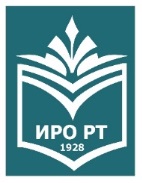 ПРОФЕССИОНАЛЬНЫЕ ДЕФИЦИТЫ
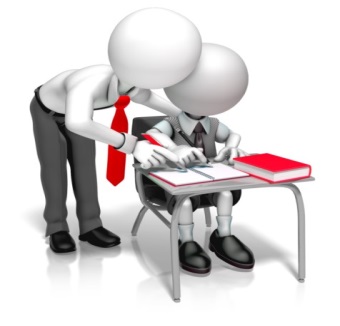 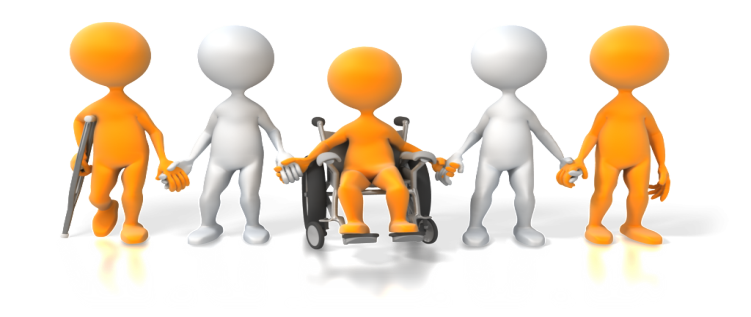 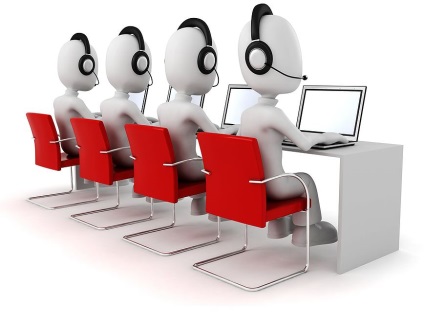 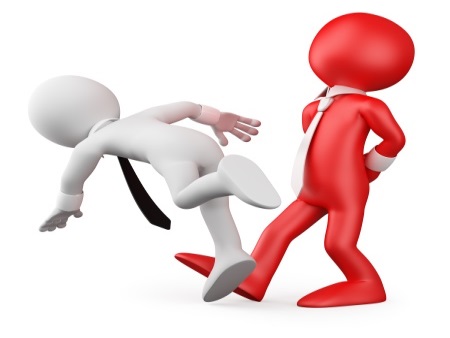 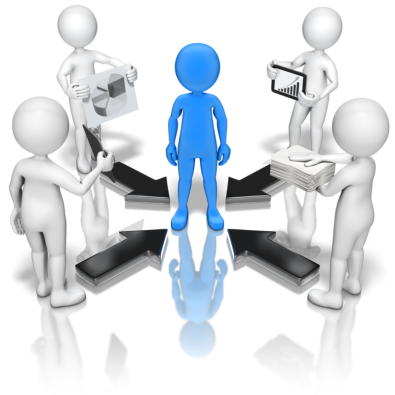 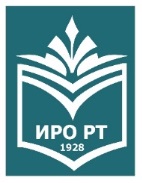 НАСТАВНИЧЕСТВО - ЭФФЕКТИВНАЯ МОДЕЛЬ 
ПРОФЕССИОНАЛЬНОГО РАЗВИТИЯ ПЕДАГОГА
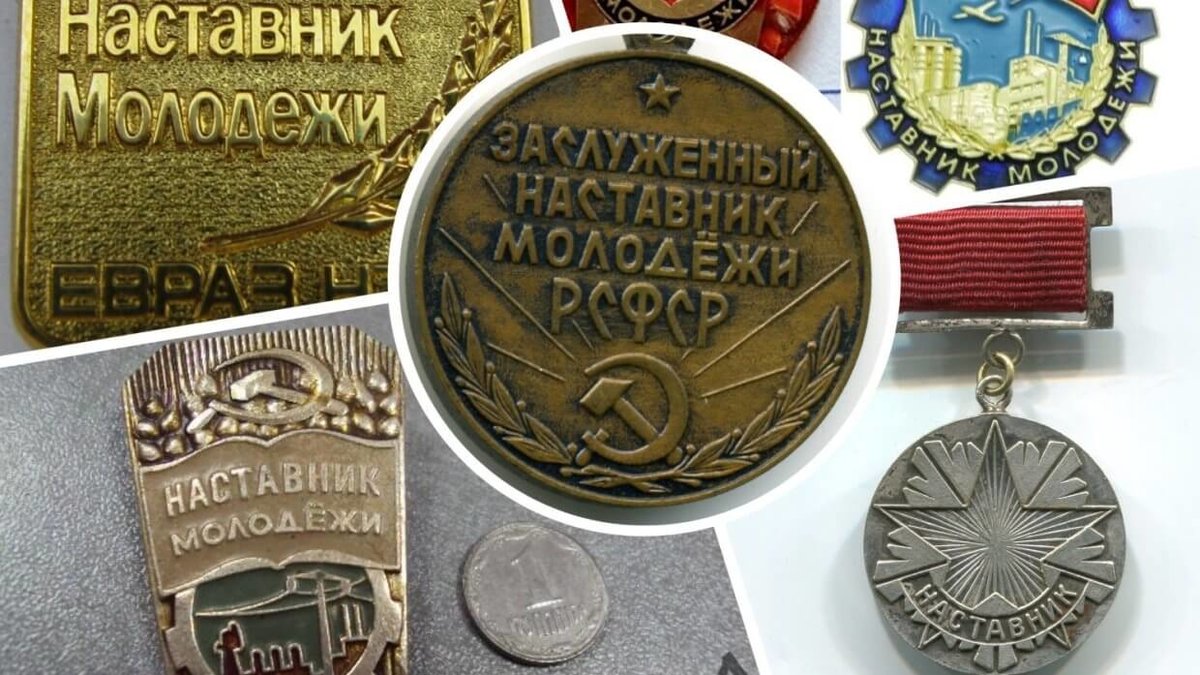 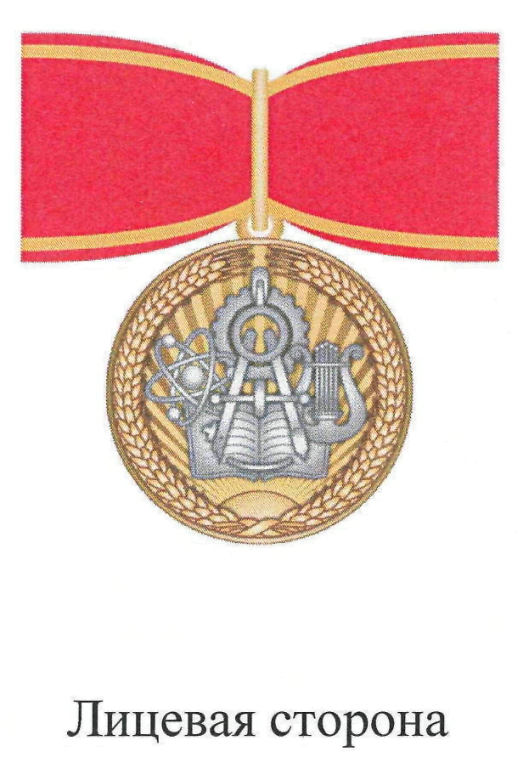 Указ Президиума Верховного Совета РСФСР 
от 16 июля 1981 г. «Об установлении почетного звания «Заслуженный наставник молодежи РСФСР»
Указ Президента Российской Федерации
 от 2 марта 2018 года N 94 
«Об учреждении знака отличия «За наставничество»
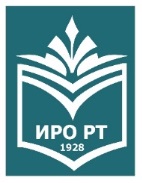 ИНФОРМАЛЬНАЯ МОДЕЛЬ ПРОФЕССИОНАЛЬНОГО РАЗВИТИЯ
РЕГИОНАЛЬНАЯ СИСТЕМА ОРГАНИЗАЦИИ НАСТАВНИЧЕСТВА ПЕДАГОГИЧЕСКИХ И РУКОВОДЯЩИХ КАДРОВ НА ОСНОВЕ СЕТЕВОГО ВЗАИМОДЕЙСТВИЯ
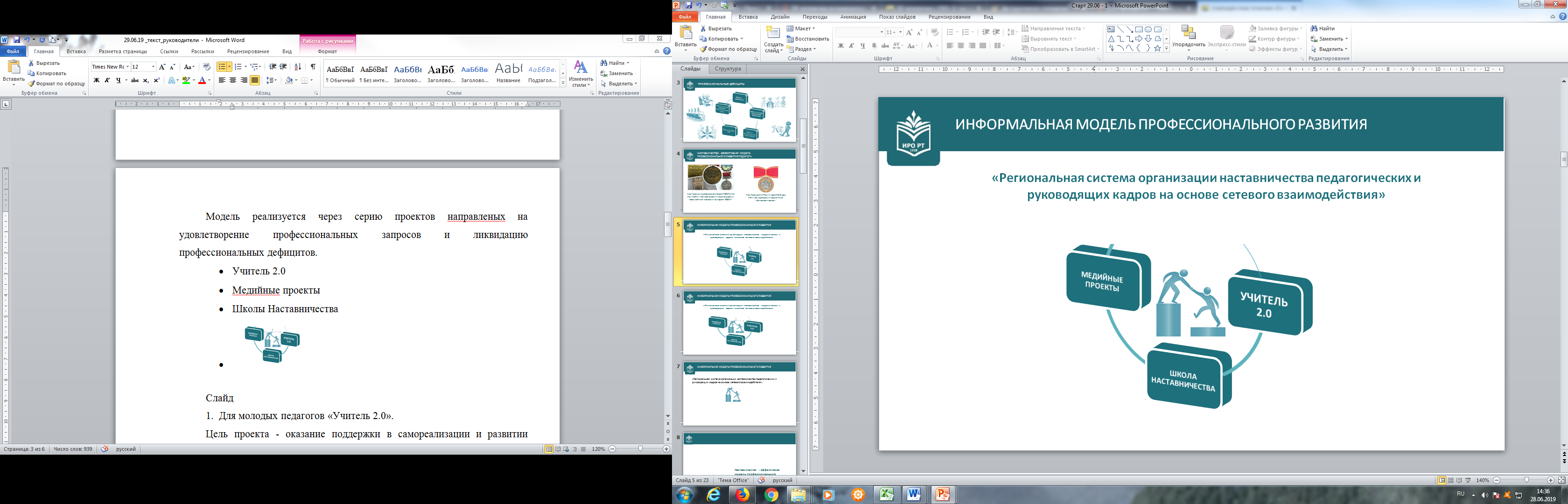 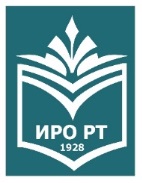 УЧИТЕЛЬ 2.0
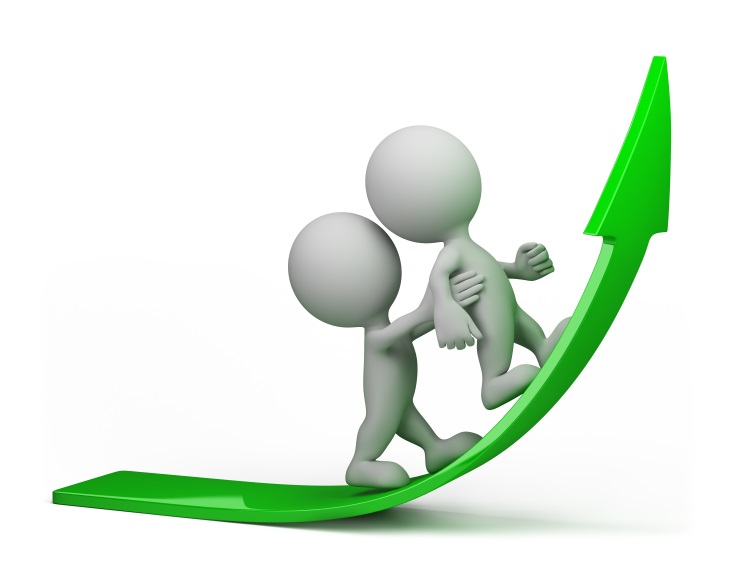 «Текучка» молодых педагогов:
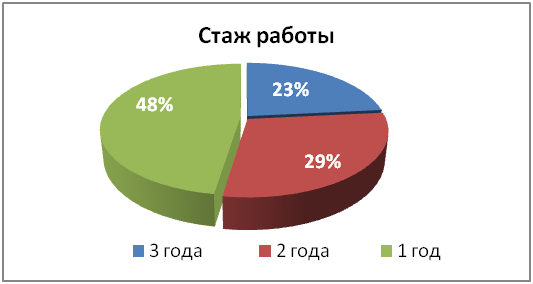 Профессиональные затруднения:
ведение отчетной документации;
разработка рабочей программы;
планирование и проведение урока по ФГОС; 
взаимодействие с родителями;
управление классом.
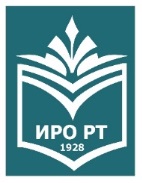 УЧИТЕЛЬ 2.0
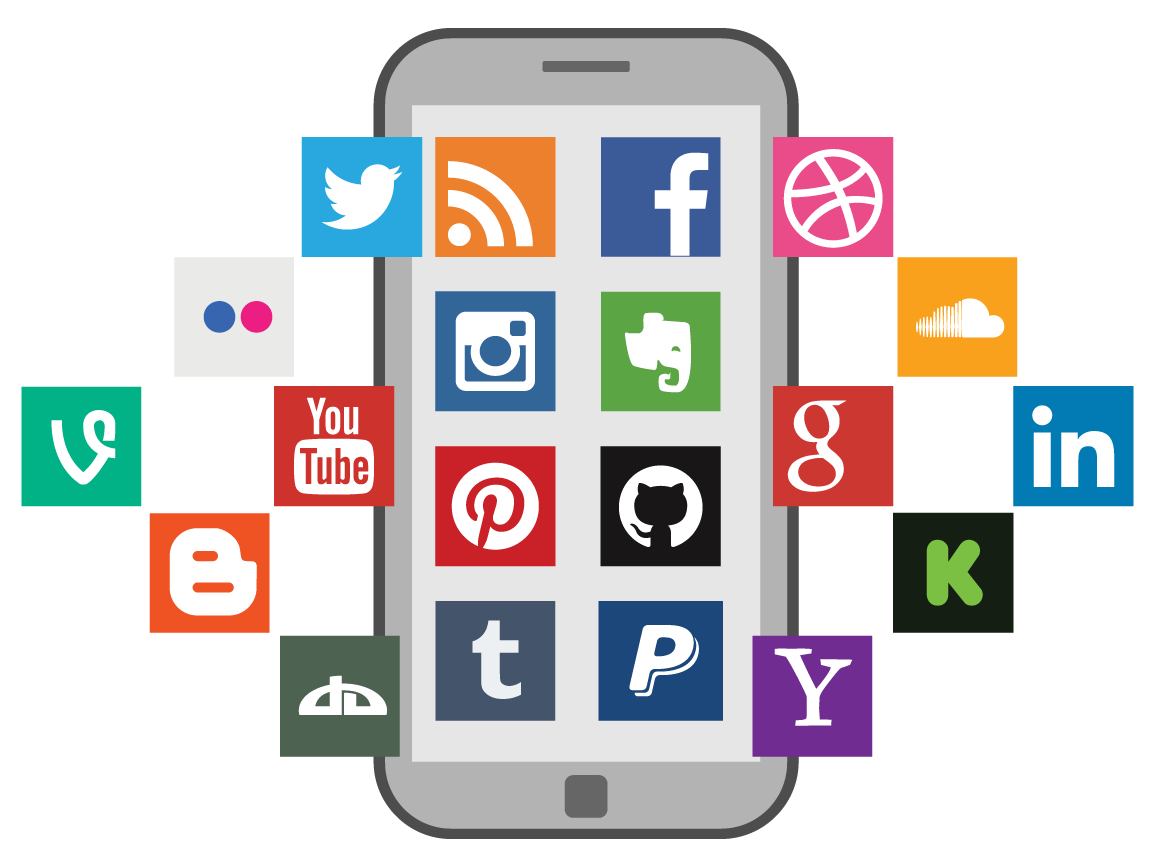 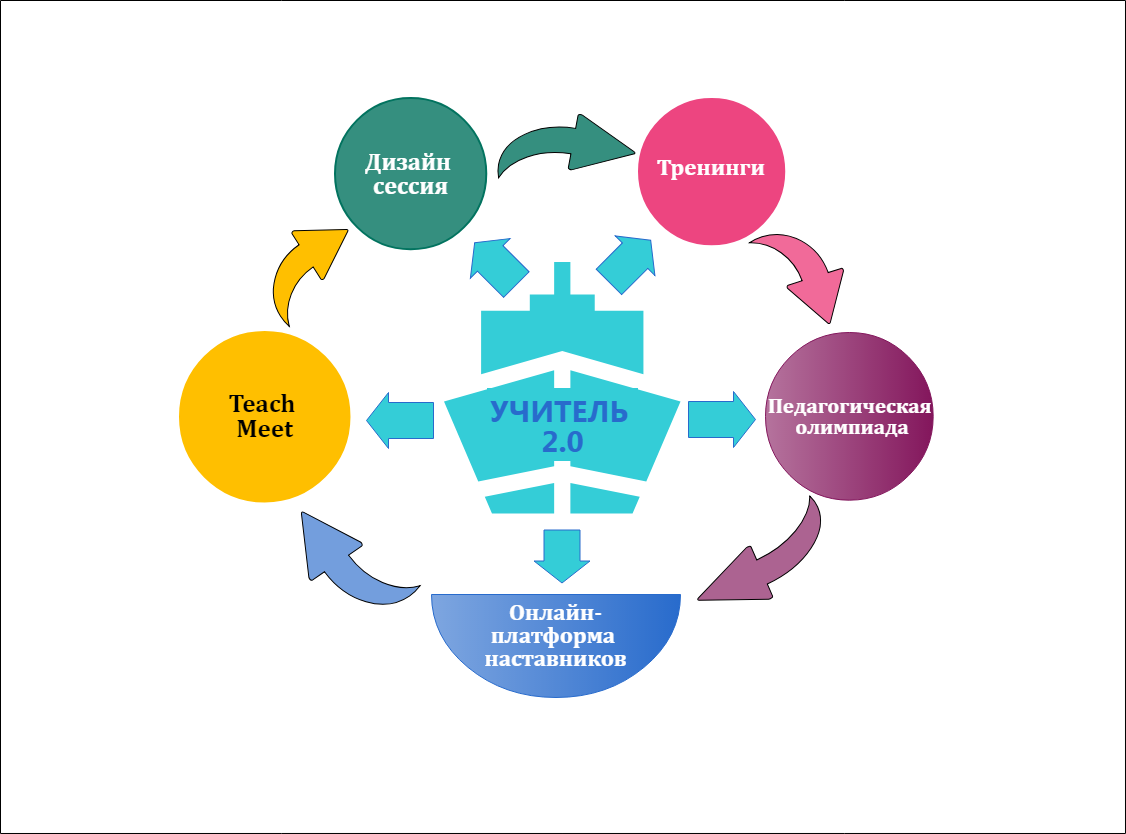 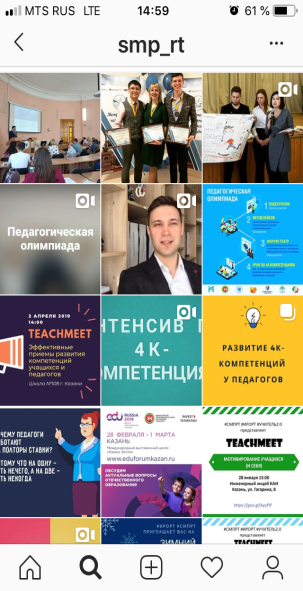 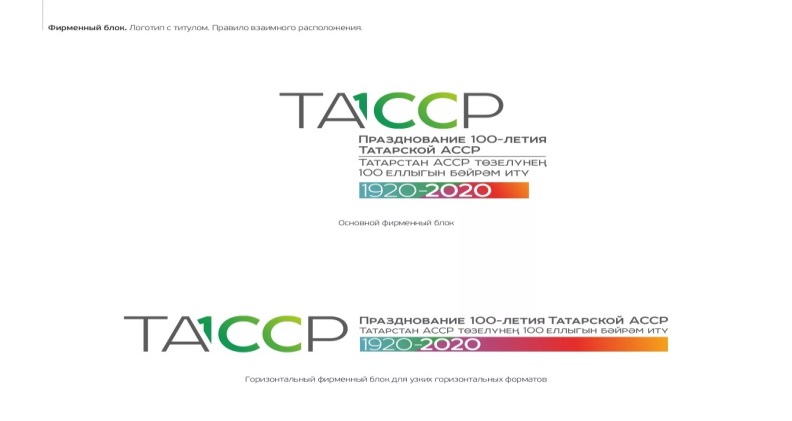 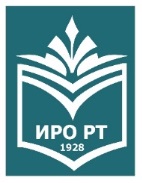 МЕДИЙНЫЕ ПРОЕКТЫ
Педагогическая серия 
«Традиции и инновации в образовании»
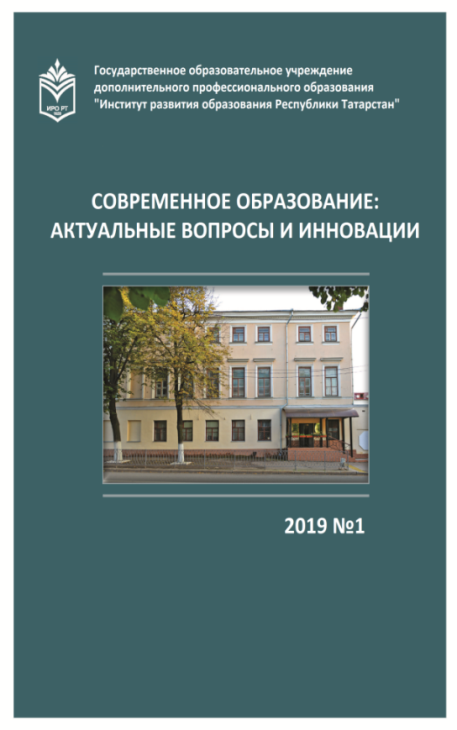 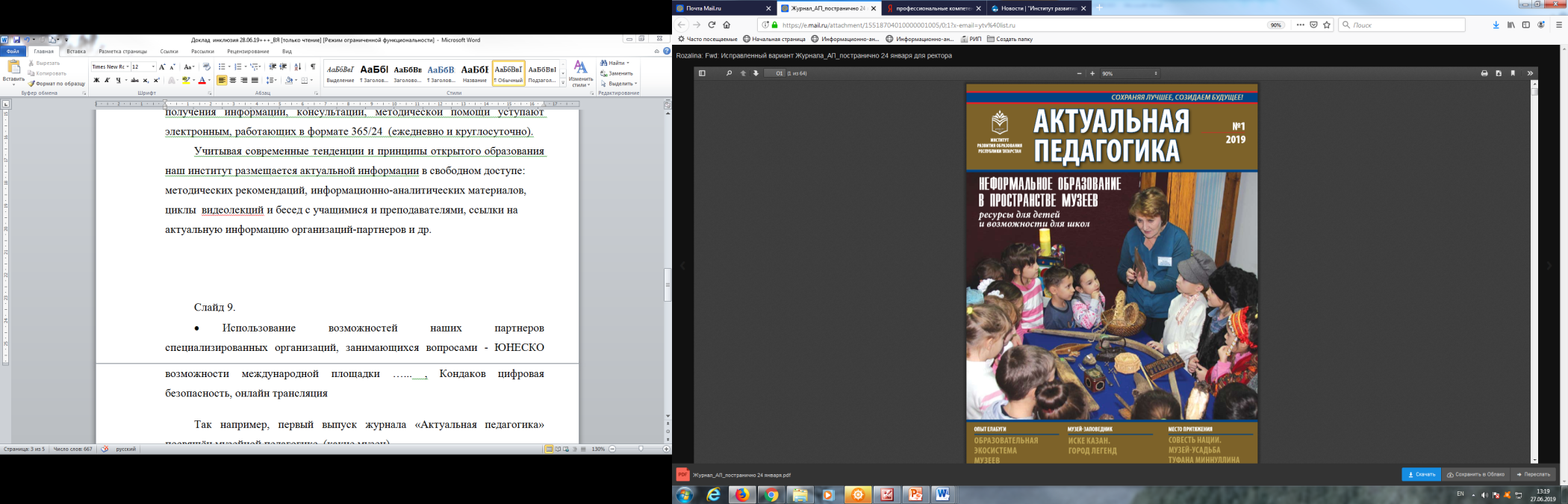 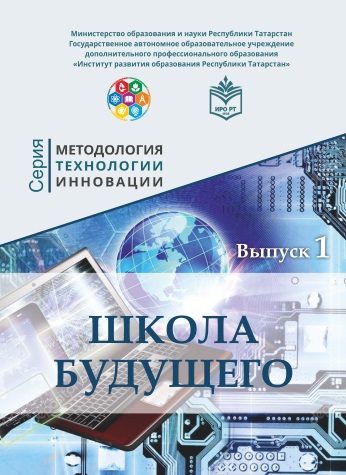 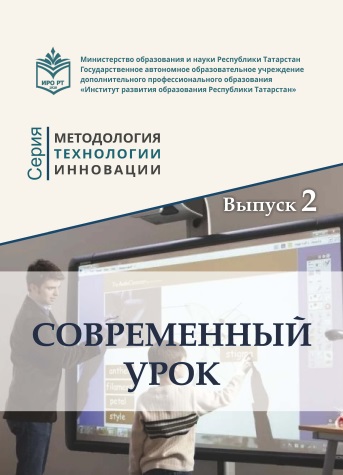 «Учительский портал»
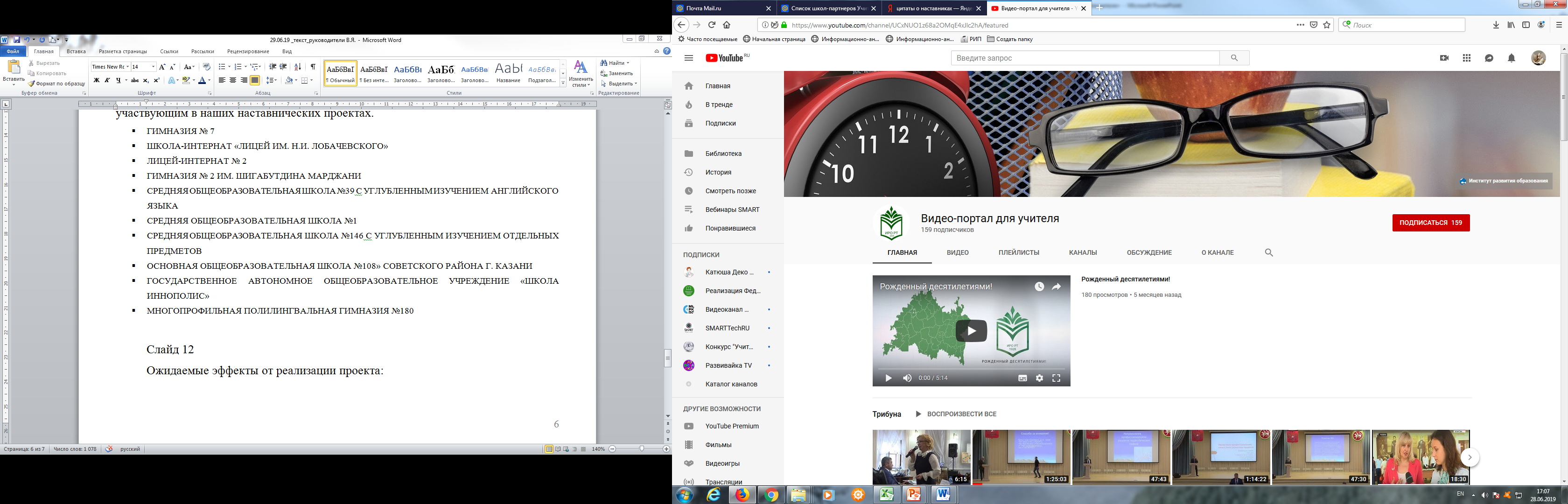 ЭЛ № ФС 77 - 74813
ПИ № ФС 77 - 75641
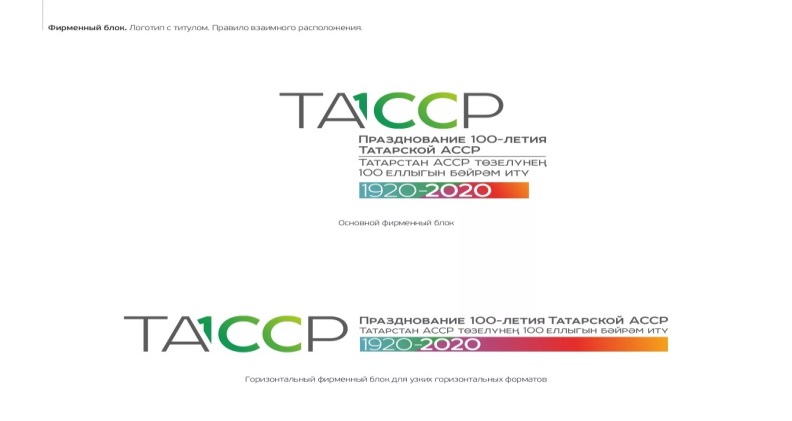 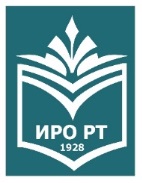 ШКОЛА НАСТАВНИЧЕСТВА
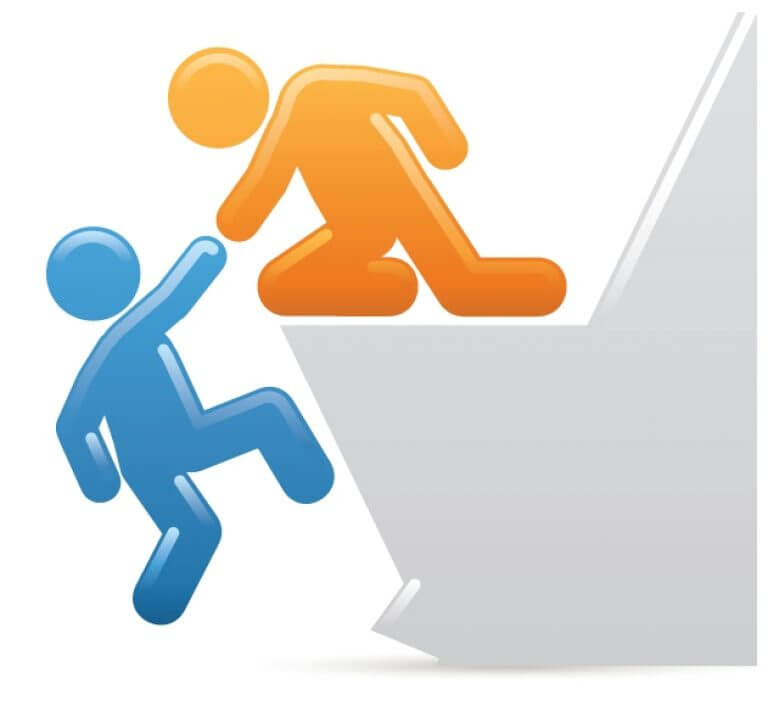 Всероссийская 
научно-практическая конференция 
«НАСТАВНИЧЕСТВО В ОБРАЗОВАНИИ: СОВРЕМЕННАЯ ТЕОРИЯ И ИННОВАЦИОННАЯ ПРАКТИКА»
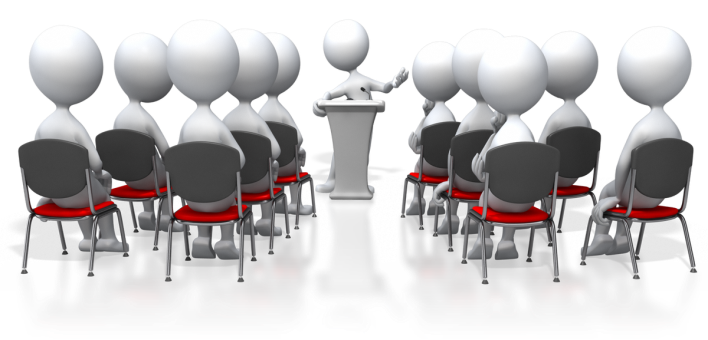 Казань
 Набережные Челны
 Нижнекамск
 Алексеевский район
 Буинский район
 Менделеевский район
 Лаишевский район
 Чистопольский район
Сабинский район
город Казань 
25 октября 2019 года
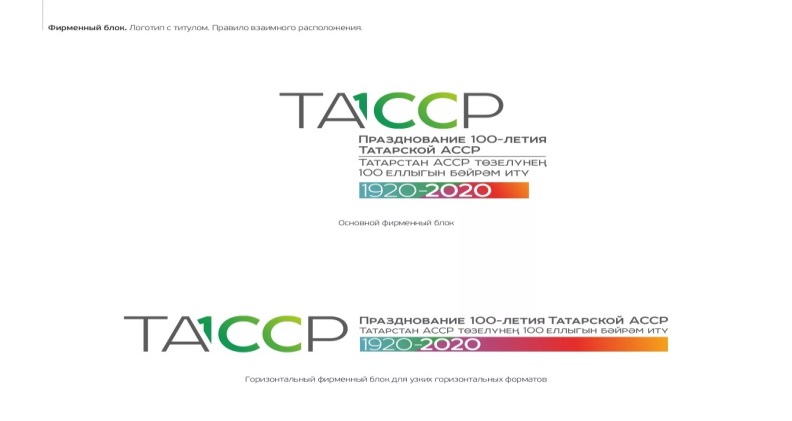 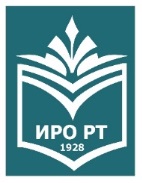 СОЦИАЛЬНЫЕ ПАРТНЕРЫ
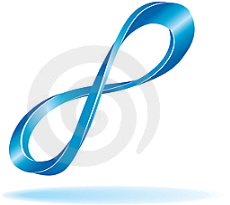 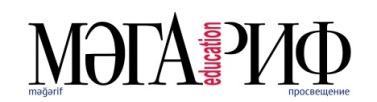 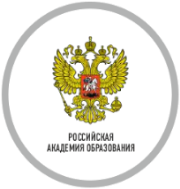 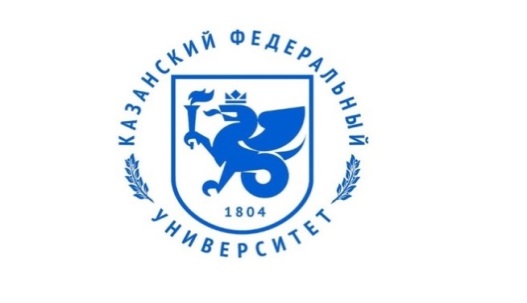 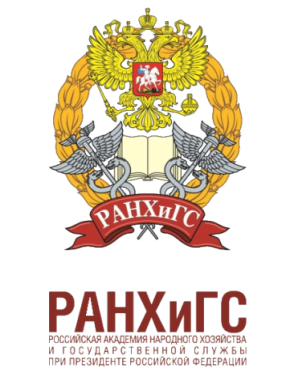 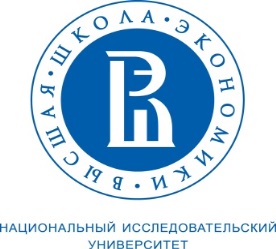 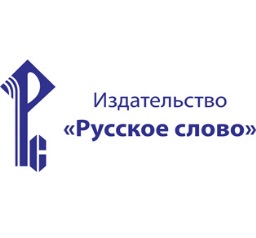 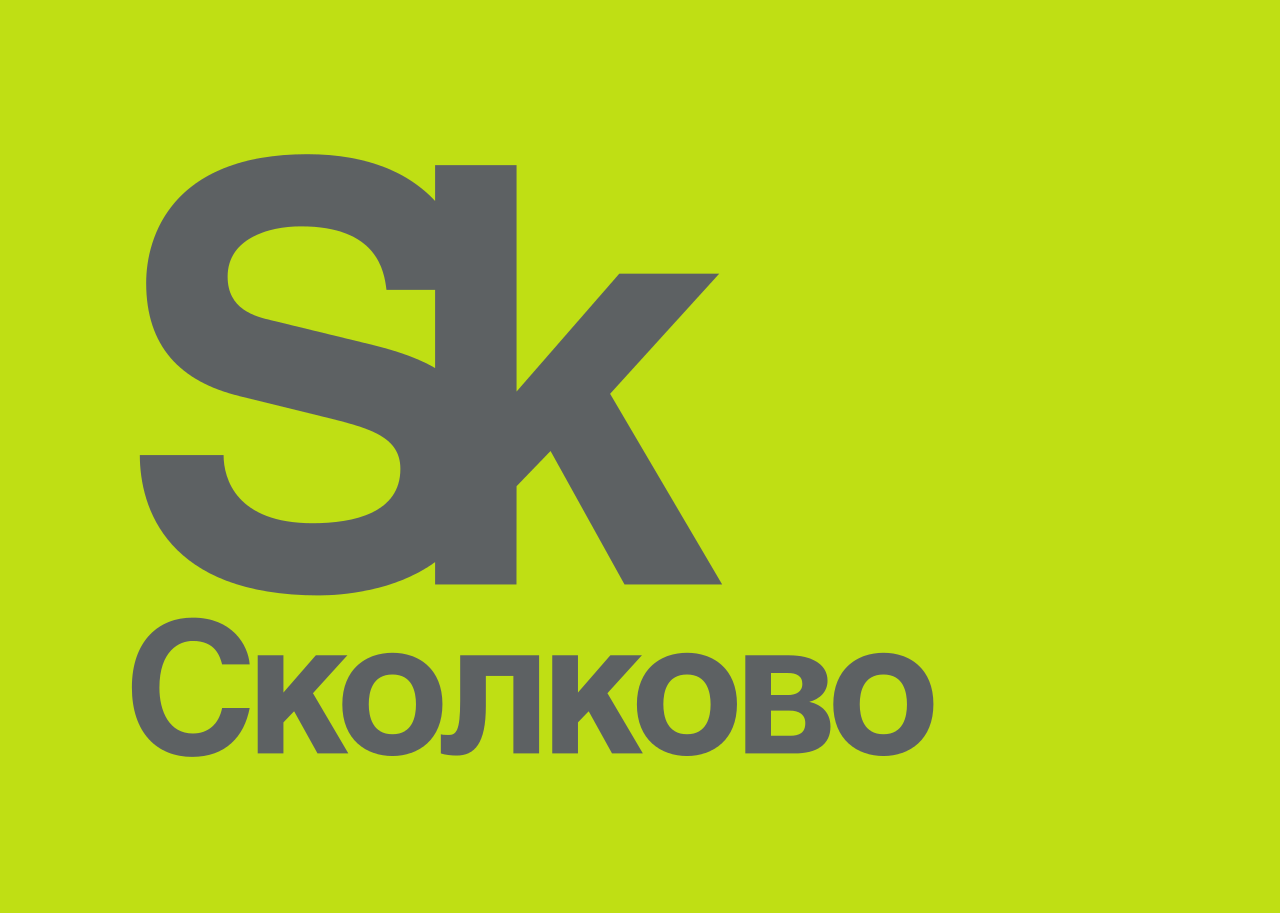 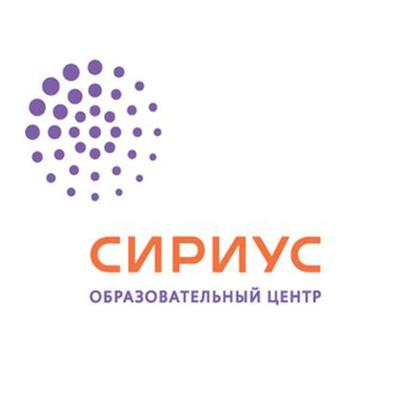 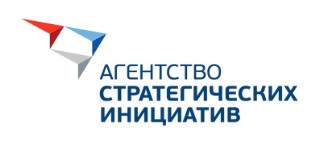 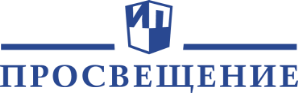 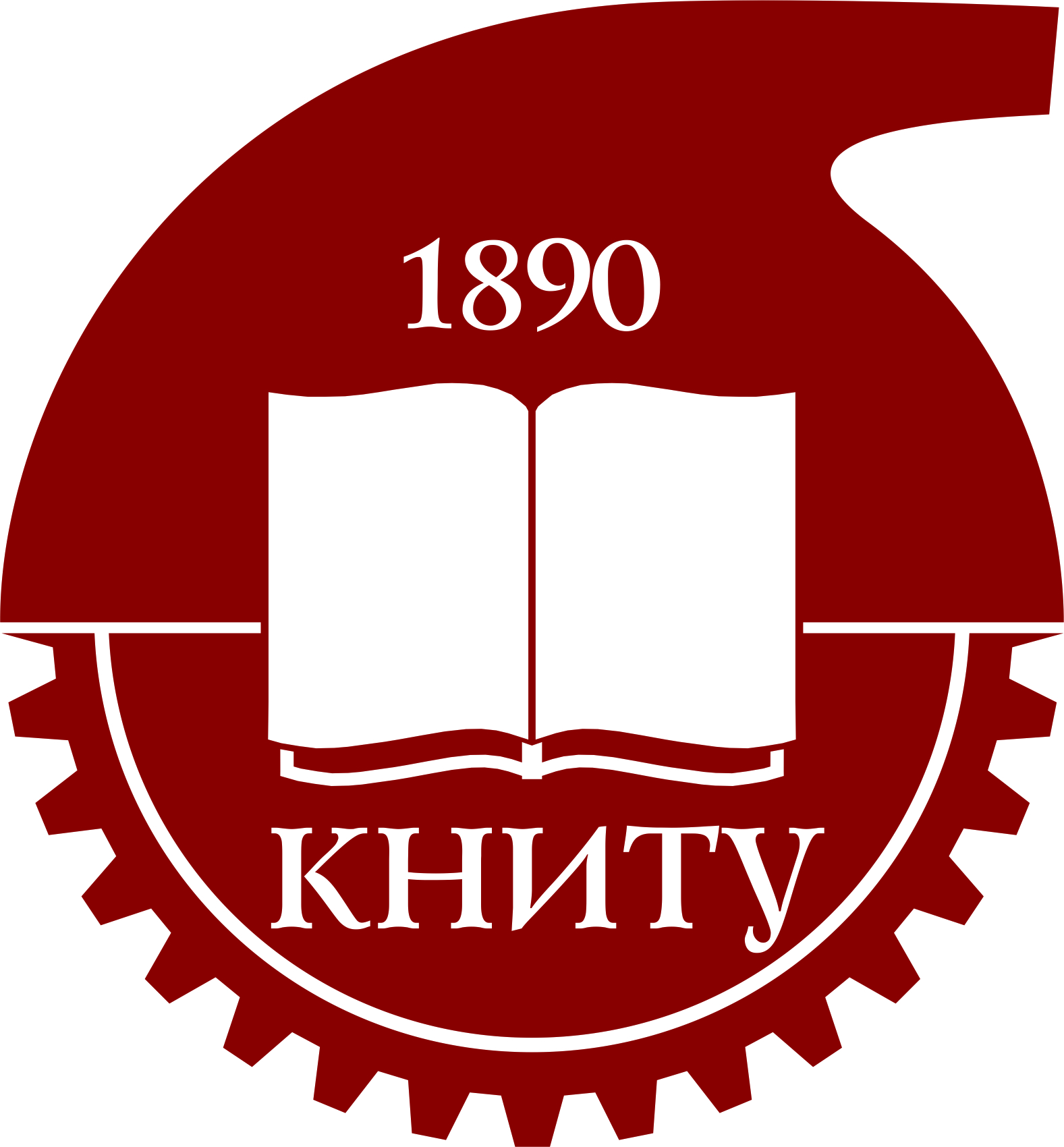 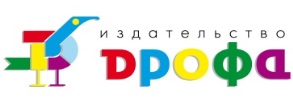 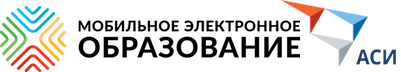 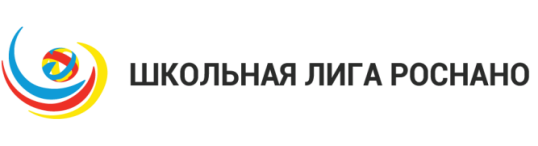 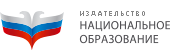 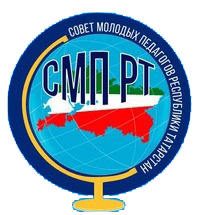 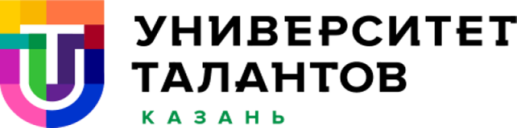 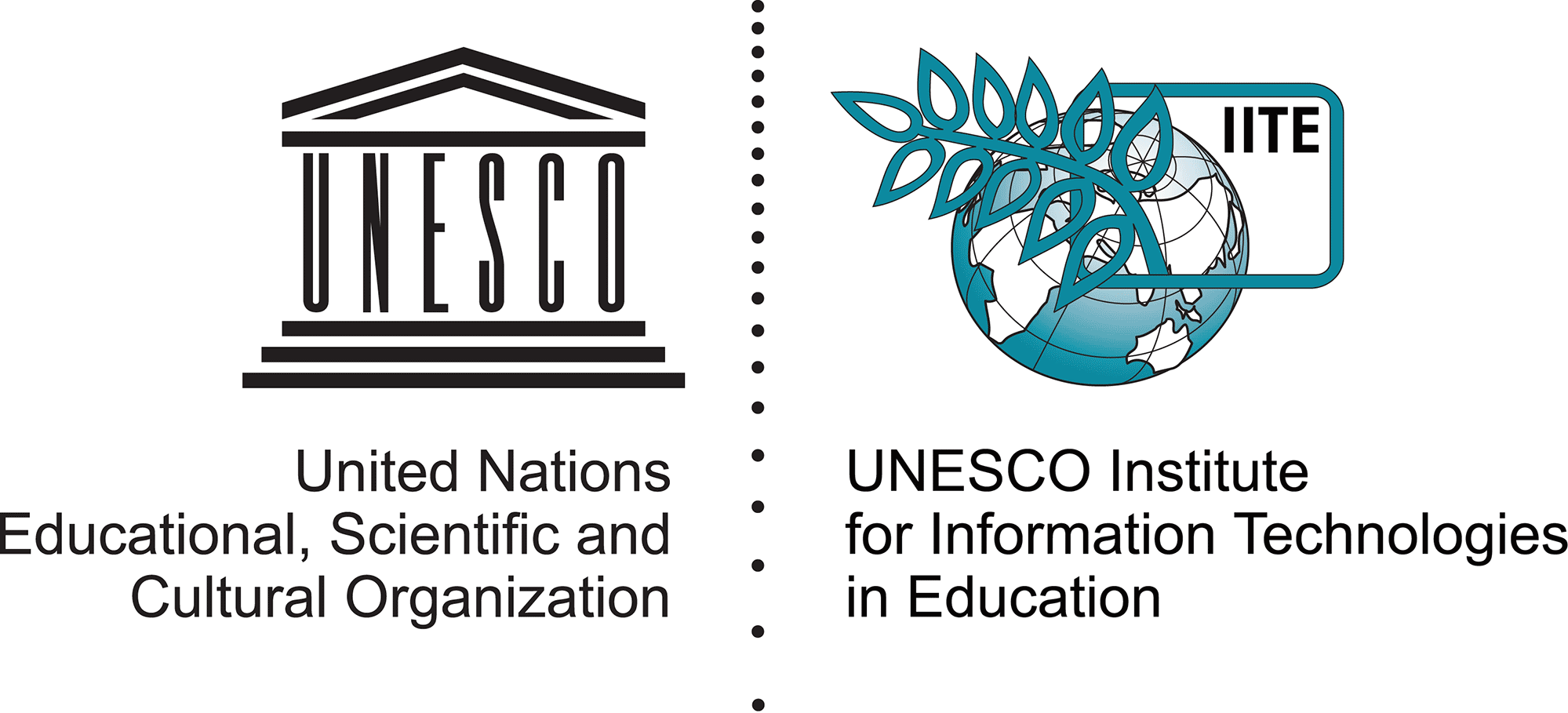 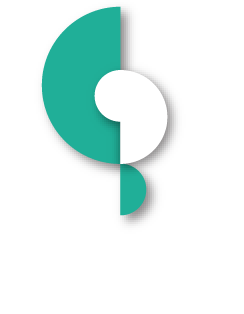 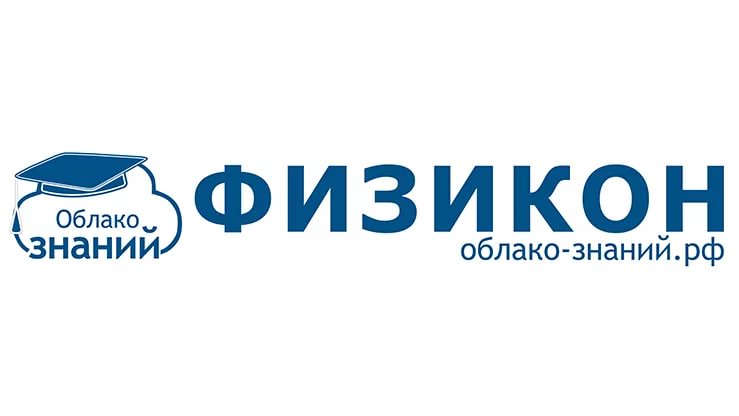 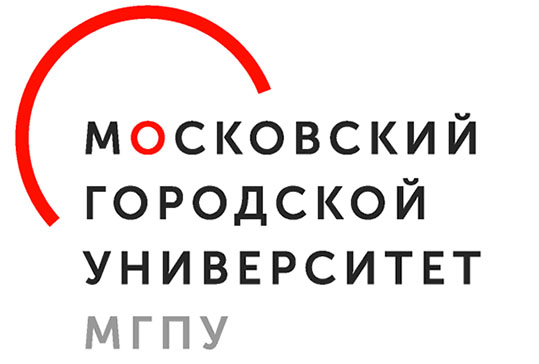 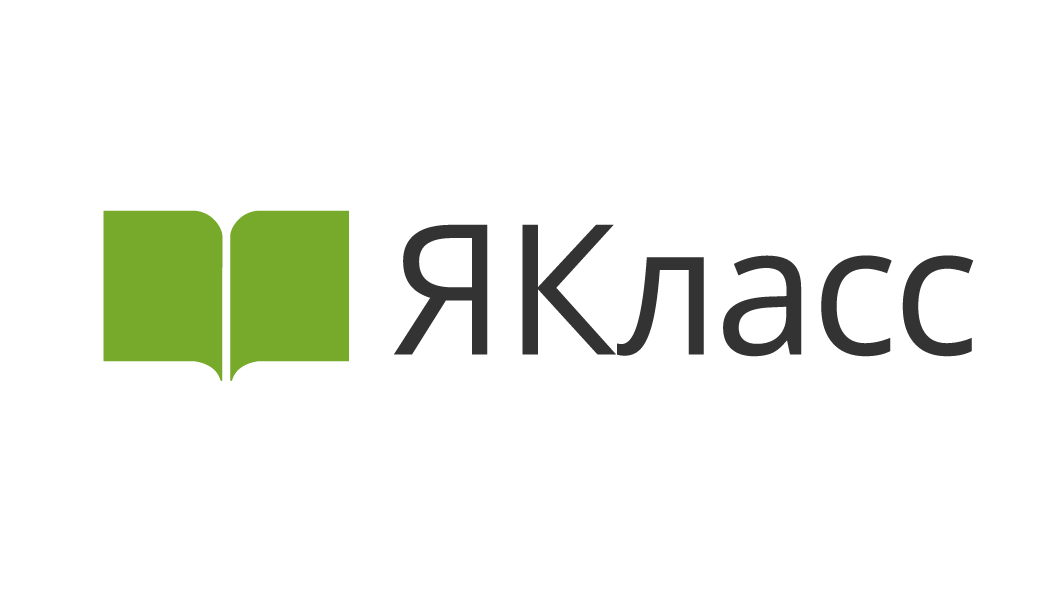 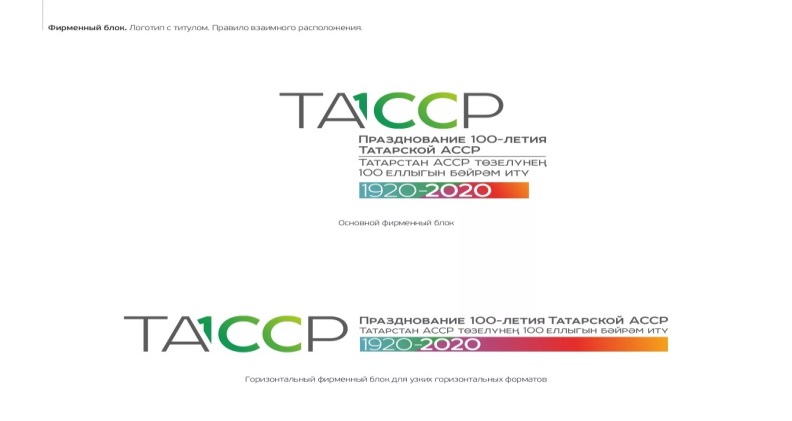 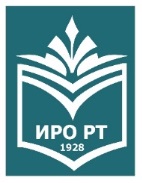 ШКОЛЫ - ПАРТНЕРЫ
ГИМНАЗИЯ № 7
ШКОЛА-ИНТЕРНАТ «ЛИЦЕЙ ИМ. Н.И. ЛОБАЧЕВСКОГО» 
ЛИЦЕЙ-ИНТЕРНАТ № 2 
ГИМНАЗИЯ № 2 ИМ. ШИГАБУТДИНА МАРДЖАНИ
СРЕДНЯЯ ОБЩЕОБРАЗОВАТЕЛЬНАЯ ШКОЛА №39 С УГЛУБЛЕННЫМ ИЗУЧЕНИЕМ АНГЛИЙСКОГО ЯЗЫКА
СРЕДНЯЯ ОБЩЕОБРАЗОВАТЕЛЬНАЯ ШКОЛА №1
СРЕДНЯЯ ОБЩЕОБРАЗОВАТЕЛЬНАЯ ШКОЛА №146 С УГЛУБЛЕННЫМ ИЗУЧЕНИЕМ ОТДЕЛЬНЫХ ПРЕДМЕТОВ
ОСНОВНАЯ ОБЩЕОБРАЗОВАТЕЛЬНАЯ ШКОЛА №108» СОВЕТСКОГО РАЙОНА Г. КАЗАНИ
ГОСУДАРСТВЕННОЕ АВТОНОМНОЕ ОБЩЕОБРАЗОВАТЕЛЬНОЕ УЧРЕЖДЕНИЕ «ШКОЛА ИННОПОЛИС»
МНОГОПРОФИЛЬНАЯ ПОЛИЛИНГВАЛЬНАЯ ГИМНАЗИЯ №180
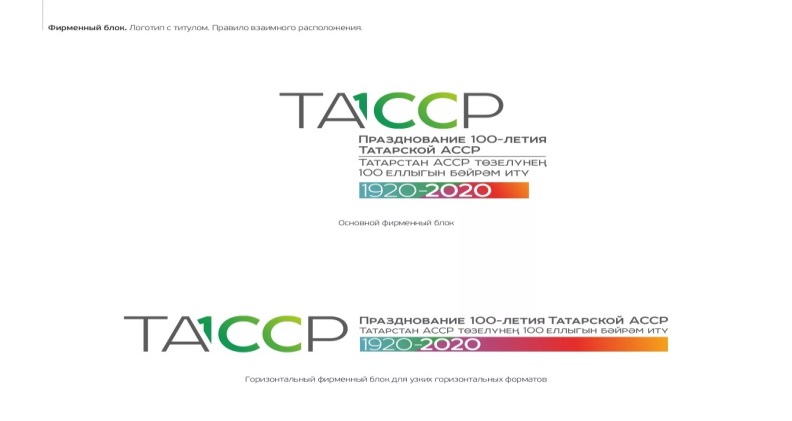 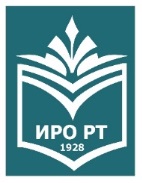 Ожидаемые результаты
Повышение профессионального мастерства  педагогических и руководящих работников
«Закрепляемость» молодых педагогов в образовательных организациях республики
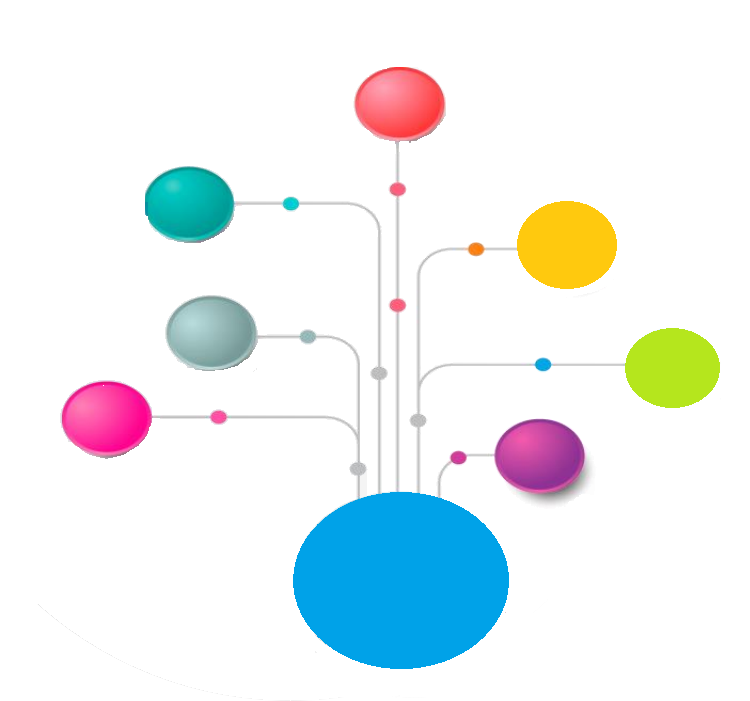 Развитие личностно ориентированных отношений между коллегами-учителями
Быстрая профессиональная адаптация молодых учителей
Эффективное оказание помощи и поддержки в педагогической практике образовательной организации
Государственное автономное образовательное учреждение дополнительного профессионального образования «ИНСТИТУТ РАЗВИТИЯ ОБРАЗОВАНИЯ РЕСПУБЛИКИ ТАТАРСТАН»
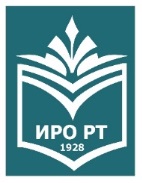 Никакие знания и навыки не передаются иначе как от человека к человеку. За каждым успешным человеком в любой сфере деятельности всегда есть учитель, всегда есть наставник